PRESENTED　by　岩手労働局
体験型セミナー
働き方改革ワークショップ
　　■医療・介護業に特化した内容で開催■
参加料無料
オンラインセミナー
先着５名様
昨年4月より働き方改革関連法が順次施行されています。
　岩手労働局では、小グループ制でそれぞれの企業が抱えている課題や問題点について情報を共有し、課題解決に向けた意見交換を行うワークショップ形式のセミナーを開催します。


　■　他の施設が行っている働き方改革の取組を知りたい
　■　どのように残業を削減したらよいのか悩んでいる　
　■　同一労働同一賃金について何から手を付けてよいかわからない
　■　雇用管理について専門家に相談したい
　■　働き方改革関連の助成金制度について知りたい
参加して解決！
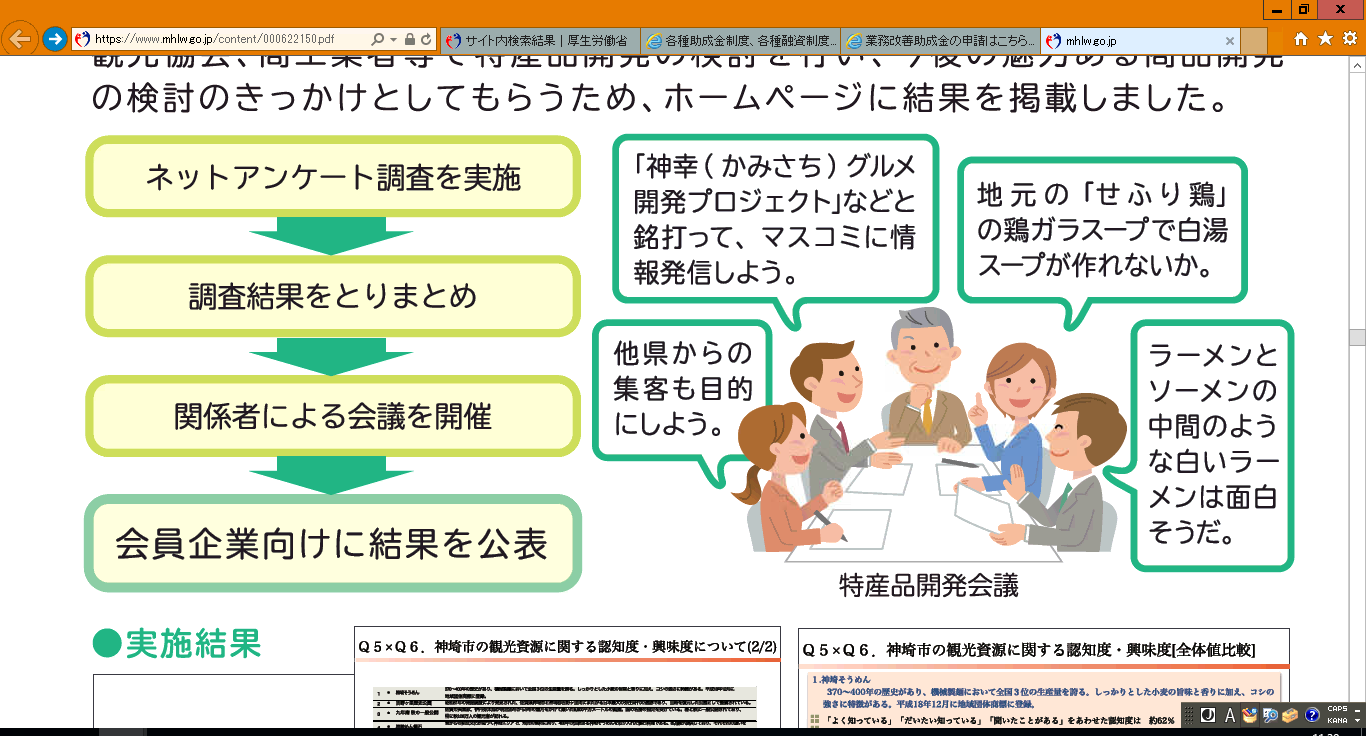 同一労働同一賃金
完全施行直前
オンラインワークショッププログラム
説明
医療・介護業における働き方改革のポイント
　　　　　　　　　　　　　　　　岩手県医療勤務環境改善支援センター
説明
業務改善助成金について
　　　　　　　　　　　　　　　　　　　　　　　　　　　　　　　　　　　　　　　　岩手労働局雇用環境・均等室
ワ｜クショップ
医療・介護業の働き方改革の現状とこれから
　　　　■労働時間削減
　　　　　　■年次有給休暇取得促進
　　　　　　■同一労働同一賃金　　　　　　　　　　　　　　　　　　　　　　　　　　　
　　　　　についてグループごとに事例を出しながら検討を行います。
　　　　　　　　ファシリテーター／岩手労働局雇用環境・均等室　働き方・休み方改善コンサルタント
令和３年2/18㊍配信時間13：30～15：30
ライブ
配　信
開催
日時
Zoom使用
特　典
■　お申込みいただいた方には働き方改革の実現に役立つ資料をお送りします。
■　セミナーの参加・不参加に関わらず、企業のご希望により専門家のアドバイスを無料で受けられます。
岩手労働局　雇用環境・均等室
　　〒020-8522　盛岡市盛岡駅西通1‐9‐15　盛岡第2合同庁舎５F　TEL　019－604-3010
お問合わせ先
オンラインセミナー参加までの流れ
お申込み
■Zoomを初めてご利用される場合は、事前にZoomアプリのダウンロードをお願いします。

■Zoomの推奨環境・デバイス等に関しては、ご自身でご確認ください。
どちらかの方法でエントリー
■　FAX：　０１９－６５２－７７８２
■　Mail：03roudou@mhlw.go.jp
主催者より参加者あてご連絡
開催日１週間前までにZoomのID/PASSを登録アドレスにご案内
当日
ご案内したZoomのID/PASSからご参加ください
働き方改革ワークショップ令和３年２月１８日（木）
申込先
岩手労働局　雇用環境・均等室
　　　　　　　  019－652－7782
　　　　　03roudou@mhlw.go.jp　
















■お申込みは2月12日（金）に受け付け締め切りとさせていただきます。定員５名に達した場合は締切日前に
　受付終了とさせていただきます。
■ご記入いただいた情報は本セミナー以外には一切使用しません。
FAX
MAIL